Лекция 2. Тема 2:
Опасности и чрезвычайные ситуации
1. Опасность - это
Признаки, определяющие опасность
Классификация опасностей
Классификация опасностей
Источники опасности
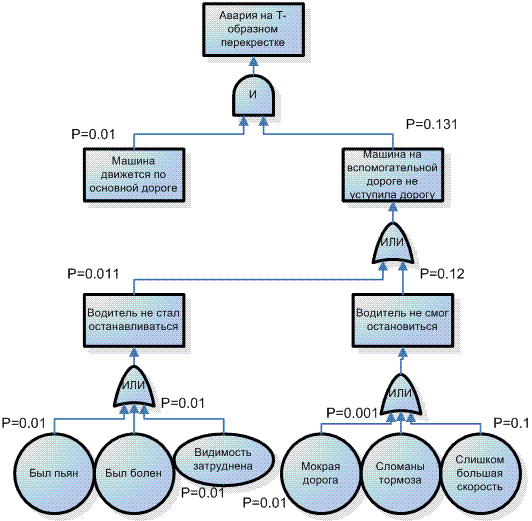 Анализпричин
2. Опасный производственный фактор
Виды ОПФ
Вредный производственный фактор
Виды ВПФ
Безопасность труда
Вредные вещества, содержащиеся в воздухе рабочей зоны
Освещение на рабочих местах
Шум – любой нежелательный звук, оказывающий вредное воздействие на человека
Борьба с шумом, инфра- и ультразвуком, вибрацией
Экстремальная ситуация
Чрезвычайная ситуация
Критерии перехода ЭС в ЧС
Виды ЧС
ЧС
ЧС
ЧС
Вывод по лекции:
Организация защиты населения в условиях ЧС осуществляется по трем основным направлениям:
Защитные сооружения
Средства индивидуальной защиты
Эвакуационные мероприятия.